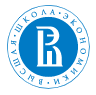 Кадровая комиссия НИУ ВШЭ – СПб:отчет о работе
Жуков Алексей Евгеньевич, д.ф.-м.н., чл.-корр. РАН
председатель КК НИУ ВШЭ - СПб
1
Формирование и состав
Формируется на один учебный год
Директор НИУ ВШЭ – СПб формирует кадровую комиссию
Ректор НИУ ВШЭ утверждает составы кадровых комиссий факультетов и иных структурных подразделений НИУ ВШЭ

Кадровая комиссия НИУ ВШЭ – СПб: состав в настоящее время
Председатель КК (Жуков Алексей Евгеньевич)
Зам. директора, курирующий кадровые вопросы (Шакина Елена Анатольевна)
Руководитель первичной профсоюзной организации НИУ ВШЭ – СПб (Кадырбаева Айгуль Куандыковна)
Менеджер комиссии / управление персоналом (Галузо Марина Викторовна)
Подкомиссия факультетов «СПб школа экономики и менеджмента» и «СПб школа физико-математических и компьютерных наук» (руководитель Муравьев Александр Александрович)
Подкомиссия факультетов «СПб школа социальных наук и востоковедения», «СПб школа гуманитарных наук и искусств» и Юридического факультета (руководитель Борисова Татьяна Юрьевна)
2
Профильные подкомиссии
Подкомиссия факультетов «СПб школа социальных наук и востоковедения», факультета «СПб школа гуманитарных наук и искусств» и Юридического факультета:
Борисова Т.Ю. – руководитель подкомиссии, деп. истории, Центр исторических исследований;
Стародубцев А.В. – деп. политологии и международных отношений, Центр сравнительных исследований власти и управления;
Антонов М.В. – каф. теории и истории права и государства;
Григорьев И.С. – деп. политологии и международных отношений, Центр сравнительных исследований власти и управления;
Корнеев О.В. – деп. политологии и международных отношений;
Кулева М.И. – Отделение дизайна и современного искусства, деп. социологии;
Лайус Ю.А. – деп. истории, лаб. экологической и технологической истории;
Понарин Э.Д. – лаб. сравнительных социальных исследований,  деп. социологии;
Рогонян Г.С. – деп. социологии;
Слюсарь Н.Е. – лаб. по формальным моделям в лингвистике, школа лингвистики;
Французов С.А. – деп. востоковедения и африканистики
Подкомиссия факультетов «СПб школа экономики и менеджмента» и «СПб школа физико-математических и компьютерных наук»:
Муравьев А.А. – руководитель подкомиссии, деп. экономики;
Алексеева Т.А. – деп. математики;
Ичкитидзе Ю.Р. –деп. финансов;
Новиков Б.А. – деп. информатики;
Скоробогатов А.С.  - деп. экономики;
Сторчевой М.А. – Лаб. комплексных междисциплинарных проектов, деп. менеджмента;
Ущев Ф.А. - Центр теории рынков и пространственной экономики, деп. экономики;
Шендерович И.Е. -  деп. физики
3
Деятельность КК
Конкурс академического кадрового резерва
Конкурс ППС (лето, зима)
Регламентирующие документы: 
Регламент организации и проведения конкурсного отбора претендентов на должности профессорско-преподавательского состава в НИУ ВШЭ
Регламент проведения предварительной работы по рассмотрению конкурсных документов претендентов на избрание на должности профессорско-преподавательского состава НИУ ВШЭ
Положение о профильных кадровых комиссиях структурных подразделений, реализующих образовательные программы высшего образования Национального исследовательского университета «Высшая школа экономики» 
Положение о группе высокого профессионального потенциала (кадровом резерве научно-педагогических работников) в Национальном исследовательском университете «Высшая школа экономики»
Приказ о порядке подготовки и проведения конкурса на замещение должностей ППС
Анкета претендента, экспертиза публикаций, рекомендация департамента
Рассмотрение претендентов профильными подкомиссиями КК НИУ ВШЭ – СПб: рекомендация для КК
Рассмотрение претендентов кадровой комиссией НИУ ВШЭ –СПб: предварительная рекомендация
Проректор НИУ ВШЭ, курирующий кадровые вопросы (Радаев Вадим Валерьевич): согласование
Повторное рассмотрение претендентов КК: рекомендация для ученого совета НИУ ВШЭ-СПб или НИУ ВШЭ (профессора)
4
Деятельность КК
Рекомендация КК по каждой кандидатуре:
Рекомендован / не рекомендован
На какой срок (1…5 лет)
Карьерная траектория (академическая, практико-ориентированная, образовательно-методическая) 
Кадровый резерв 2020: 36 претендентов/ отчетов 
Зимний конкурс ППС 2020: 89 претендентов
Летний конкурс ППС 2021: 170 претендентов
Предстоящая:
Кадровый резерв 2021: 23 претендента/ отчета
Зимний конкур ППС 2021: 90 вакансий
5
Летний конкурс ППС 2021
6
Проект Решение ученого совета НИУ ВШЭ – Санкт-Петербург (18.11.2021)
Отчет о работе кадровой комиссии НИУ ВШЭ - Санкт-Петербург. 

ПОСТАНОВИЛИ:
1.	Принять к сведению отчет о работе кадровой комиссии НИУ ВШЭ - Санкт-Петербург.
7